와인 전문 기업 ㈜에프엘코리아                            브랜드 문의 02)449-3151
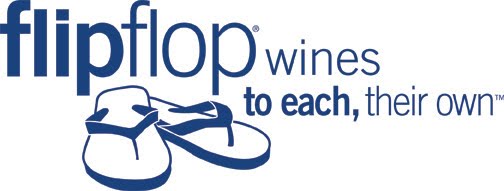 BRAND STORY / 브랜드 스토리
플립플랍 와안은 미국의 3대 와인 기업 중의 하나인 THE WINE GROUP 사의 브랜드로
진부한 스타일의 와인에서 벗어나 마치 여름휴가에서의 여유로움을 만끽하는 것처럼
와인에 대한 무조건 적 좋은 맛, 지나친 진지함이 아닌 좋은 사람들과 편안하게 즐기는 것이
가장 좋다는 확신을 바탕으로 보다 과실 향 및 풍미에 중점을 둔 제품입니다. 
라벨의 여름 용 샌들로 그 자유로움을 표현합니다.
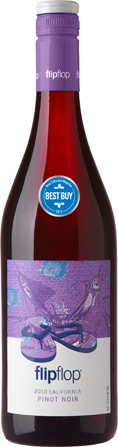 PRODUCT INTRODUCTION / 제품 소개
플립플랍 피노누아 NV (Flipflop Pinot Noir)
생산지역 및 등급: California Livermoore Table
포도품종: 피노누아 100% 
선명한 붉은 레드 컬러
복합적인 과실, 체리 및 베리 느낌의 드라이한 와인으로 부담없이 즐길 수 있는 
부드러운 맛과 향이 인상적임 

SELLING POINT / 주요 판매 포인트 및 한 줄 평
캐주얼하게 즐길 수 있는 신대륙 가성비 피노누아
AWARDS / 수상 내역
Gold Medal,  90 Points Los Angeles International Wine Competition | 201791 Points , Ultimate Wine Challenge 201590 Points ,Beverage Testing Institute 201588 Points , Critics Challenge 2014
현대적인 감각의                       캘리포니아 캐주얼 브랜드